মাল্টিমিডিয়া ক্লাসে সবাইকে স্বাগতম
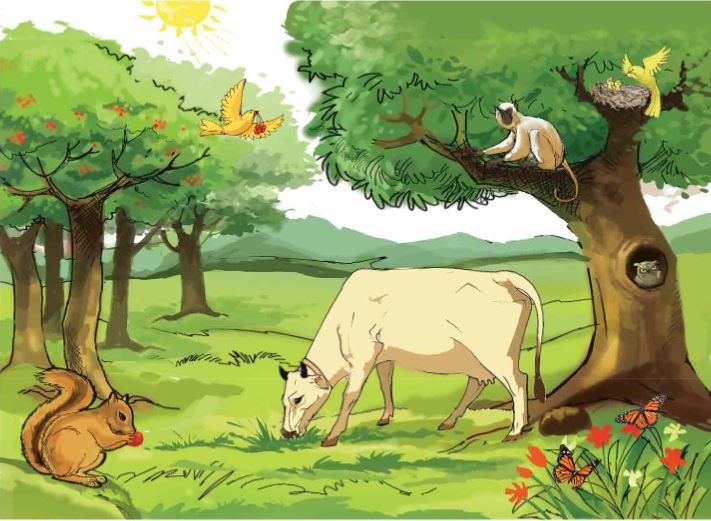 শিক্ষক পরিচিতি
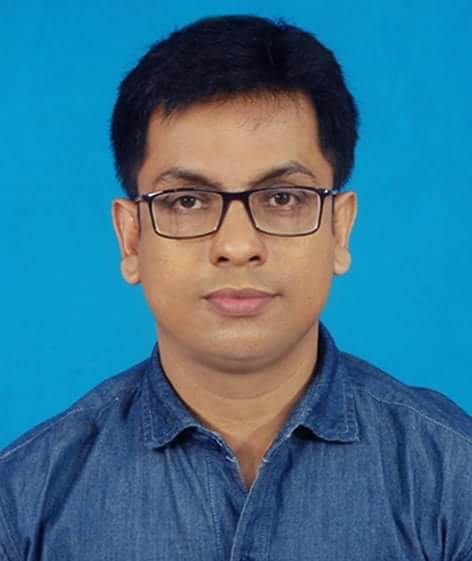 জাহাঙ্গীর হোসেন 
সহকারী শিক্ষক
পাইকাপন সরকারি প্রাথমিক বিদ্যালয় 
মোবাইল নম্বরঃ ০১৭১২৮১১৭০৫
ই-মেইলঃ syljahangir@gmail.com
পাঠ পরিচিত
শ্রেণিঃ ৩য়
বিষয়ঃ প্রাথমিক বিজ্ঞান
সাধারণ পাঠঃ আমাদের পরিবেশ
বিশেষ পাঠঃ বিভিন্ন ধরনের পরিবেশ
সময়ঃ ৪০ মিনিট
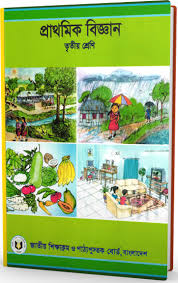 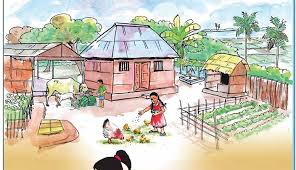 এটা কি তোমরা বলতে পারো?
এটা হচ্ছে আমাদের চারপাশের পরিবেশ।
আজ আমরা পড়ব ...  বিভিন্ন ধরনের পরিবেশ
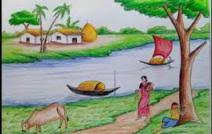 এই পাঠ শেষে শিক্ষার্থীরা...
* ১.৩.১ বিভিন্ন ধরনের পরিবেশ চিহ্নিত করতে পারবে।
* ১.২.৩ পর্যবেক্ষণের মাধ্যমে প্রাকৃতিক পরিবেশ ও মানুষের তৈরি পরিবেশের মধ্যে পার্থক্য নির্ণয় করতে পারবে।
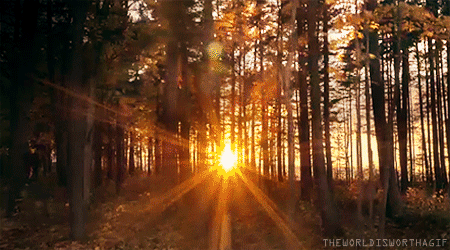 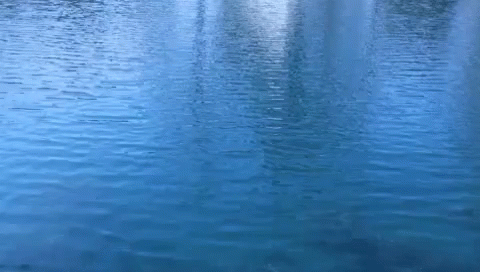 সূর্যের আলো
পানি
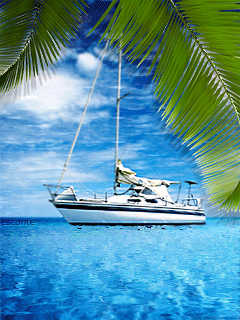 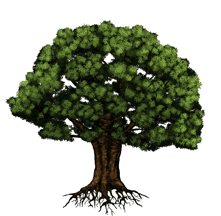 গাছ
বায়ু
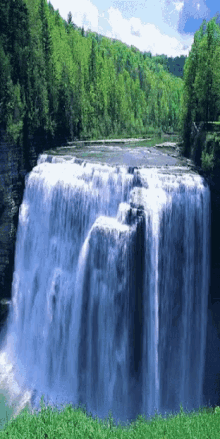 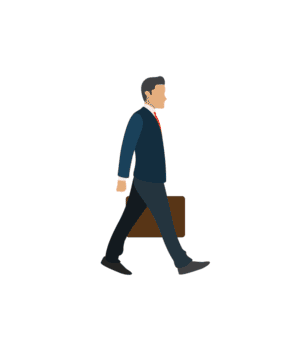 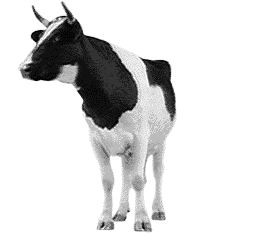 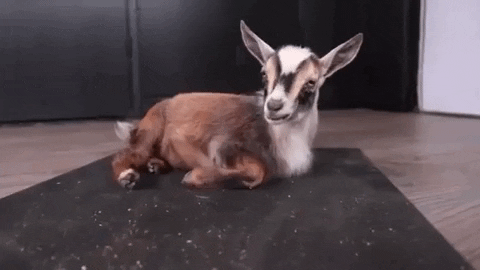 আরো আছে মাটি ও বিভিন্ন ধরনের জীব জন্তু ।
এগুলো কি আমরা তৈরী করতে পারি  ?
না, এগুলো প্রকৃতির উপাদান ।
আর প্রকৃতির এই উপাদান গুলো নিয়েই গঠিত প্রাকৃতিক পরিবেশ।
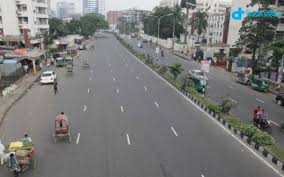 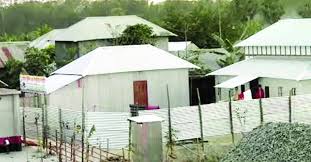 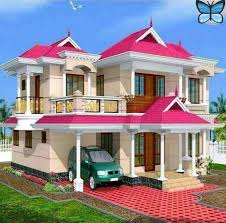 রাস্তাঘাট
দালানকোটা
ঘরবাড়ি
মানুষ এরকম অনেক ধরনের জিনিস তৈরি করে।
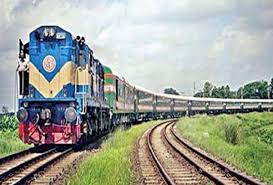 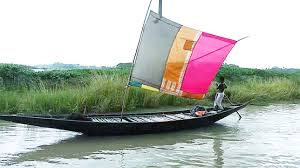 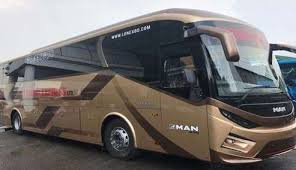 ট্রেন
নৌকা
বাস
এগুলোও মানুষের তৈরি উপাদান
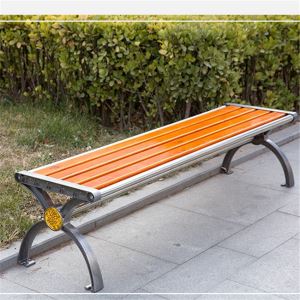 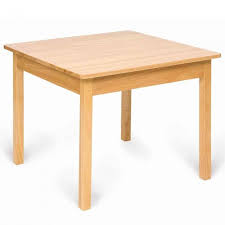 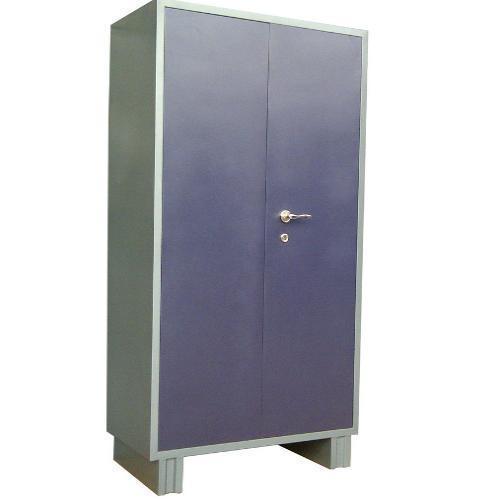 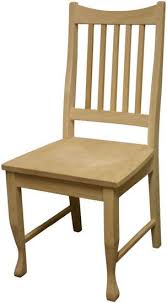 চেয়ার
টেবিল
আলমারি
বেঞ্চ
আবার এগুলোও মানুষের তৈরি উপাদান
আর মানুষের তৈরি এসব উপাদান গুলো নিয়েই গঠিত মানুষের তৈরি পরিবেশ।
এসো পাঠ্য বই খুলি
পৃষ্টা নং-২ ও ৩
( আমরা কিভাবে পরিবেশের ............মানুষের তৈরি পরিবেশ) পর্যন্ত পাঠ করি ।
একক কাজ
#খালিঘর পূরণ করঃ
১। গাছপালা,পাখি ও বায়ু...............পরিবেশের উপাদান।
২। মানুষের তৈরি উপাদান নিয়ে তৈরি হয়............পরিবেশ।
একক কাজ
উত্তরগুলো মিলিয়ে নেই।
১। গাছপালা,পাখি ও বায়ু             পরিবেশের উপাদান।
প্রাকৃতিক
২। মানুষের তৈরি উপাদান নিয়ে তৈরি                   পরিবেশ।
মানুষের তৈরী
জোড়ায় কাজ
১। প্রাকৃতিক পরিবেশ বলতে কি বুঝ ?
২। মানুষের তৈরি পরিবেশ বলতে কি বুঝ ?
দলীয় কাজ
# বাক্সে লেখা উপাদানগুলো নিচের ছকে সাজাই
চেয়ার,   নদী,   বাড়ি,   ডিম,   মাটি,   আসবাবপত্র,   গাছ,                                          নৌকা,    পাহাড়,    জামা,  বিদ্যালয়,   ফুল।
দলীয় কাজ
এবার উত্তরগুলো মিলিয়ে নিই।
মূল্যায়ন
১। প্রাকৃতিক পরিবেশের পাঁচটি উপাদানের নাম লেখ।
২। মানুষের তৈরি পরিবেশের পাঁচটি উপাদানের নাম লেখ।
বাড়ির কাজ
# প্রাকৃতিক পরিবেশ ও মানুষের তৈরি পরিবেশের মধ্যে তিনটি পার্থক্য লিখে আনবে।
সবাইকে ধন্যবাদ
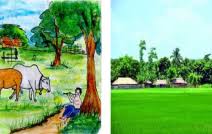